VIEW FROM THE HILL AND TAX REFORM POSSIBILITIES
Julius W. Hobson, Jr.
Senior Policy Advisor
Polsinelli
2016 PRESIDENTIAL ELECTION RESULTS
270 Electoral votes needed to win
Donald Trump: 306 electoral votes
Hillary Clinton: 232 electoral votes
Clinton holds a +2.5 million popular vote lead
Second time in 5 presidential elections loser wins popular vote
What happened?
Polling
Media
Clinton & Trump Campaigns
U.S. HOUSE OF REPRESENTATIVES
241 Republicans - 194 Democrats [+6]
Leadership
Republicans
Paul Ryan [WI], Speaker
Kevin McCarthy [CA], Majority Leader
Steve Scalise [LA], Majority Whip
Democrats
Nancy Pelosi [CA], Minority Leader
Steny Hoyer [MD], Minority Whip
James Clyburn [SC], Assistant Democratic Leader
HOUSE COMMITTEE LEADERSHIP CHANGES
Committee on Appropriations
Rodney Frelinghuysen [NJ] new Chair
Committee on the Budget
New Chairman to replace Tom Price [GA]
Todd Rokita [IN]; Mario Diaz-Balart [FL]; Tom Cole [OK]; Tom McClintock [CA]
New Ranking Member to replace Chris Van Hollen [MD]
Committee on Energy & Commerce
John Shimkus [IL] v. Greg Walden [OR] for Chair
Subcommittee on Health
If Rep. Michael Burgess, MD [TX], then…
New Subcommittee on Commerce, Manufacturing and Trade Chair
Committee on Ways & Means
New Ranking Member to replace Sander Levin [MI]
Xavier Becerra [CA]; Richard Neal [MA]
UNITED STATES SENATE
51 Republicans
46 Democrats
2 Independents [caucus with Democrats]
Louisiana Senate Runoff Results
Likely 115th Congress:  52 Republicans – 48 Democrats/Independents
SENATE LEADERSHIP
Republicans
Mitch McConnell [KY], Majority Leader
John Cornyn [TX], Majority Whip
Democrats
Charles Schumer [NY], Minority Leader
Richard Durbin [IL], Minority Whip
Patty Murray [WA], Assistant Democratic Leader
SENATE FINANCE COMMITTEE
Majority
Orrin Hatch [UT], Chair
Charles Grassley [IA]
Michael Crapo [ID]
Pat Roberts [KS]
Michael Enzi [WY]
John Cornyn [TX]
John Thune [SD]
Johnny Isakson [GA]
Rob Portman [OH]
Dean Heller [NV]
Tim Scott [SC]
Vacancy [Toomey]
Vacancy [Coats]
Minority
Ron Wyden [OR]
Debbie Stabenow [MI]
Maria Cantwell [WA]
Bill Nelson [FL]
Robert Menendez [NJ]
Thomas Carper [DE]
Sherrod Brown [OH]
Michael Bennet [CO]
Bob Casey [PA]
Mark Warner [VA]
Vacancy [Schumer]
2018 SENATE ELECTIONS: RED STATE DEMOCRATS
Bill Nelson [FL]
Joe Donnelly [IN]
Debbie Stabenow [MI]
Claire McCaskill [MO]
Jon Tester [MT]
Heidi Heitkamp [ND]
Brown [OH]
Bob Casey, Jr. [PA]
Joe Manchin [WV]
Tammy Baldwin [WI]
LEGISLATIVE PROCESS:  HOUSE
Regular order
Committee hearings on subject matter
Committee consideration of legislation
Rules Committee reports a rule governing debate on the bill
Restrictive rules on major legislation
Floor action
Unorthodox process [usually major bills]
Leadership revises a bill after the committee of jurisdiction reports it
Rules Committee reports a rule with Leadership changes
LEGISLATIVE PROCESS: SENATE
Legislative Process
Unanimous consent
Nomination Process
Nuclear Option: Executive Branch Nominees
Nuclear Option: U.S. Supreme Court Nominee Likely
Legislative Filibuster
Cloture petition
Cloture: 60 votes to end filibuster
Nuclear Option?
CONGRESSIONAL BUDGET PROCESS
Budget Cycle
President’s Budget
Congressional Budget Resolution
Appropriations Process
Debt Limit Legislation
Sequestration
Reconciliation [Bush 2001 Tax Cuts]
BUDGET RECONCILIATION PROCESS
House of Representatives
Committees report respective bills to Budget Committee by specified date
Normal legislative process
Senate
Committees report respective bills to Budget Committee by specified date
20 hours debate, equally divided on Reconciliation bill
10 hours debate, equally divided on reconciliation bill conference report
No filibuster
SENATE BYRD RULE
Excludes extraneous matter that produces a change in outlays or revenues which is merely incidental to the non-budgetary components of the provision
It would increase the deficit for a fiscal year beyond the “budget window” covered by the reconciliation measure; and
It recommends changes in Social Security
A motion to waive the Byrd Rule requires 60 votes by rule and law
CONGRESSIONAL REVIEW ACT [CRA]
The CRA is an oversight tool that Congress can use to overturn a federal department/agency rule
Enacted in 1996 as part of the Small Business Regulatory Enforcement Fairness Act.
Under CRA:
Agency submits report to Congress & Comptroller General
Report must contain general summary of the rule, including whether it is a major rule and proposed effective date
Congress has a specified time to enact disapproval legislation which must be signed by the President
TRUMP TAX PROPOSALS
Reduce tax rate for individuals: 15% & 20%
Those in 25% bracket would keep fewer deductions
Charitable giving & mortgage interest deductions would remain unchanged
15% corporate tax rate
End inheritance tax
HOUSE WAYS & MEANS CHAIRMAN REP. KEVIN BRADY [TX] TAX PROPOSALS
“A Better Way”
Individual tax rates: 0%-12%; 25%; 33%
Repeal Alternative Minimum Tax
Post card filing
Restructure and lower small business tax rates
Reduce large corporate tax rate to 15%
Immediate write-off of the cost of investments
Carry forward net operating losses
TRUMP FISCAL/TAX PROJECTIONS
Committee for a Responsible Federal Budget (bipartisan)
Trump tax and spending plan would add $5.30 trillion to the debt over 10 years
Business tax reforms:		-$2.85 trillion
Individual tax reforms:	-$0.90 trillion
Promote childcare:		-$0.55 trillion
Financial institution fee:	n/a
Modify estate tax:		-$0.20 trillion
TOTAL TAX & FISCAL PLAN:	-$4.50 TRILLION
TRUMP ADMINISTRATION
Federal Departments & Agencies
Executive Office of the President
Chief of Staff [Reince Priebus]
Office of Management & Budget
Office of Information and Regulatory Affairs
Domestic Policy Council
Council of Economic Advisors
Treasury [Steve Mnuchin]
Internal Revenue Service
Office of Tax Policy
Labor
Agriculture
Health & Human Services [Rep. Tom Price]
Interior
Commerce [Wilbur Ross]
Justice [Sen. Jeff Sessions]
Defense [Former Gen. James Mattis]
Homeland Security [Former Gen. John Kelly]
OTHER ISSUES
Affordable Care Act repeal & replacement
Defense policy and spending
Financial Services/Banking
Dodd-Frank repeal/replace?
Energy policy
U.S. Supreme Court nomination[s]
OUTLOOK
U.S. House of Representatives
United States Senate
The President
Judicial Branch
Cooperation?
Friction?
CONTACT INFORMATION
Julius W. Hobson, Jr.
Senior Policy Advisor
Polsinelli
1401 Eye Street, N.W.
Suite 800
Washington, D.C. 20005
jhobson@polsinelli.com
202-626-8354
Polsinelli provides this material for informational purposes only.  The material provided herein is general and is not intended to be legal advice. Nothing herein should be relied upon or used without consulting a lawyer to consider your specific circumstances, possible changes to applicable laws, rules and regulations and other legal issues. Receipt of this material does not establish an attorney-client relationship.  

Polsinelli is very proud of the results we obtain for our clients, but you should know that past results do not guarantee future results; that every case is different and must be judged on its own merits; and that the choice of a lawyer is an important decision and should not be based solely upon advertisements. 



© 2016 Polsinelli PC.  In California, Polsinelli LLP.
   Polsinelli is a registered mark of Polsinelli PC
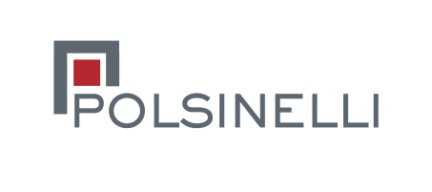 real challenges.  real answers. sm